資料１
脱炭素ポイント制度推進プラットフォームの設置について
背景
大阪府では、2050年に府域のCO２ 排出量実質ゼロの実現向けて、2030年の府域の温室効果ガス排出量を2013年度比で40％削減することを目標
日本における家庭部門のCO２排出量は全体のおよそ１/５であり、消費行動支出のうちの約６割を個人消費が占めている
　※府内の家庭部門に係る温室効果ガス排出量：855万トン（2019年度）
府民の意識改革・行動変容が必須！！
意識改革・行動変容に向けたポイント制度の活用
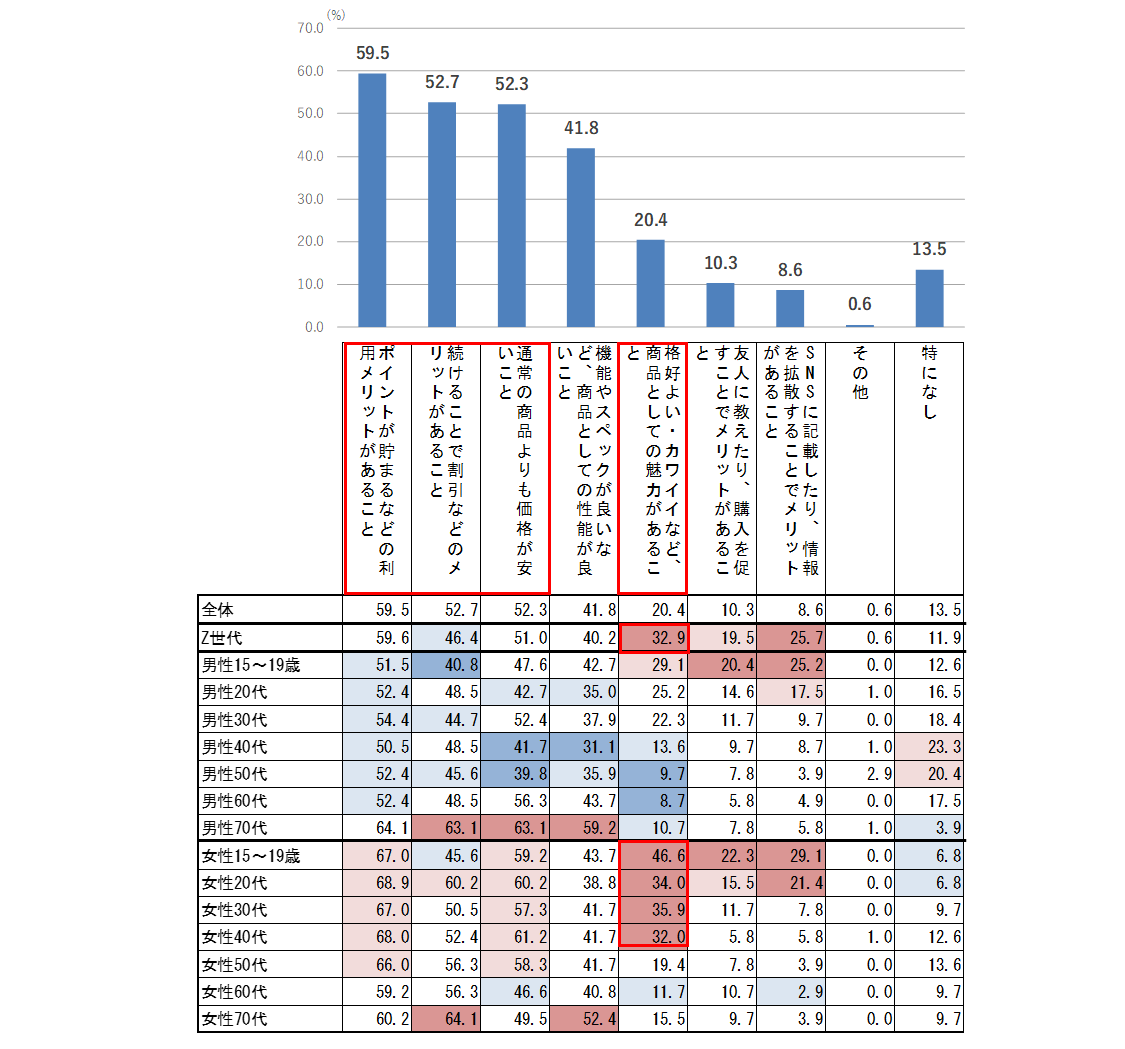 買い物の際、キャッシュレス決済の普及などと相まって、ポイントの付与や利用を意識して消費行動を決めることが一般的になりつつある。
脱炭素行動の促進に向けて、ポイントに対する消費者ニーズが高い。
民間の消費者向け意識調査では、男女ともに、ほぼ全ての世代で「ポイント」に対するニーズが最も高い。
博報堂「脱炭素意識＆アクション調査」（R3.9、1400名）
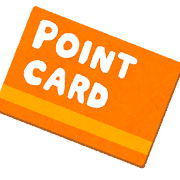 脱炭素行動にポイントを付与することで、消費者の意識が変わり、望ましい行動を促すことができるのではないか。
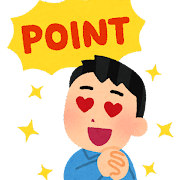 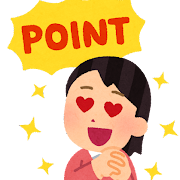 本プラットフォームの目的
府民の脱炭素への意識改革・行動変容を図るため、独自ポイントを有する事業者等が協働して取り組み、効果的かつ持続的な脱炭素ポイント制度のあり方について検討する。
　さらに、先駆的な取組みを広く共有・発信する。
構成員（令和４年６月２日時点）
※随時、参画希望のある事業者等を追加
本プラットフォームの取組内容
府民の脱炭素への意識改革・行動変容の促進に関すること
脱炭素ポイント制度に関すること
脱炭素ポイント制度の普及・拡大に関すること
その他プラットフォームの目的達成に必要な事項に関すること
めざすべき姿
2025大阪・関西万博も見据え、事業者と行政が連携し、様々な脱炭素型のポイント制度を社会に定着させて、府民一人ひとりの日常的な消費行動を脱炭素型に変革。
事業者による脱炭素
ポイント付与による
消費者への働きかけ
本プラットフォーム
での意見交換
（事業者・行政機関等）
府民一人ひとりの
消費行動を脱炭素型へ
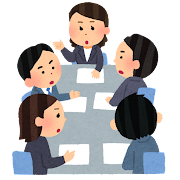 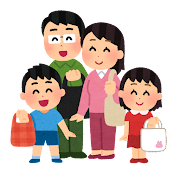 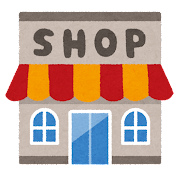 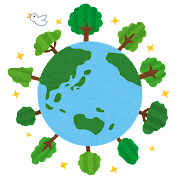 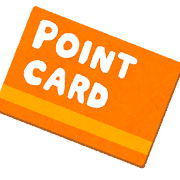 今年度の検討スケジュール